Nasjonalt nettverk for arbeid mot menneskehandel i helse- og omsorgstjenestene.
Webinaret har vokst fram fra arbeidet Nasjonalt nettverk for arbeid mot menneskehandel i helse- og omsorgstjenestene. 

Nettverket har blant annet bidratt med sin ekspertise til revidering av kapittel 6 om helsehjelp til mulige ofre for menneskehandel i Helsedirektoratets veileder for Helsetjenester til asylsøkere, flyktninger og familiegjenforente, oppdatert veileder er nettopp publisert.
Helsedirektoratet
1
[Speaker Notes: Velkommen til webinaret «Helsepersonell i møte med vold og utnyttelse – avvergingsplikt og taushetsplikt».
Mitt navn er Øyvind Giæver og jeg er avdelingsdirektør i avdeling levekår i Helsedirektoratet. Formålet med webinaret er at alle som ser på i dag, eller på opptaket senere, skal blir litt tryggere i situasjoner der de i møte med pasienter og brukere får mistanke om at pasienten kan være utsatt for vold, utnyttelse eller menneskehandel. 

Webinaret har vokst fram fra arbeidet i Nasjonalt nettverk for arbeid mot menneskehandel i helse- og omsorgstjenestene. Det er et nettverk som Helsedirektoratet har holdt i siden 2018.

Helsedirektoratet har en veileder for Helsetjenester til asylsøkere, flyktninger og familiegjenforente som mange sikkert kjenner til. I det siste har nettverket blant annet bidratt med sin ekspertise et til revidert kapittel om helsehjelp til ofre for menneskehandel og utnyttelse. Oppdatert veileder er nettopp publisert.

Dere finner veilederen og mange andre ressurser på siden som webinaret streames fra.]
Webinaret er organisert i samarbeid
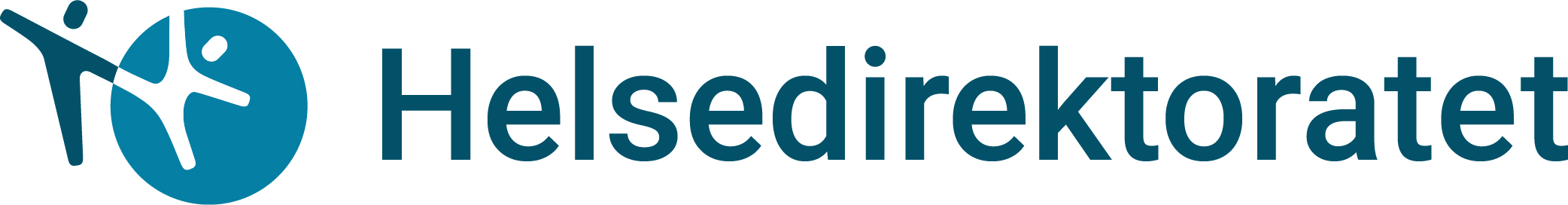 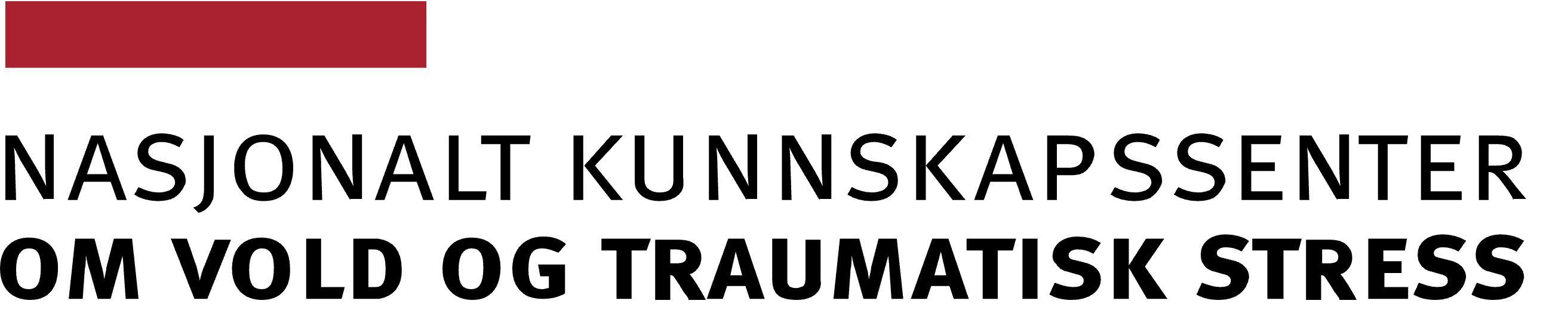 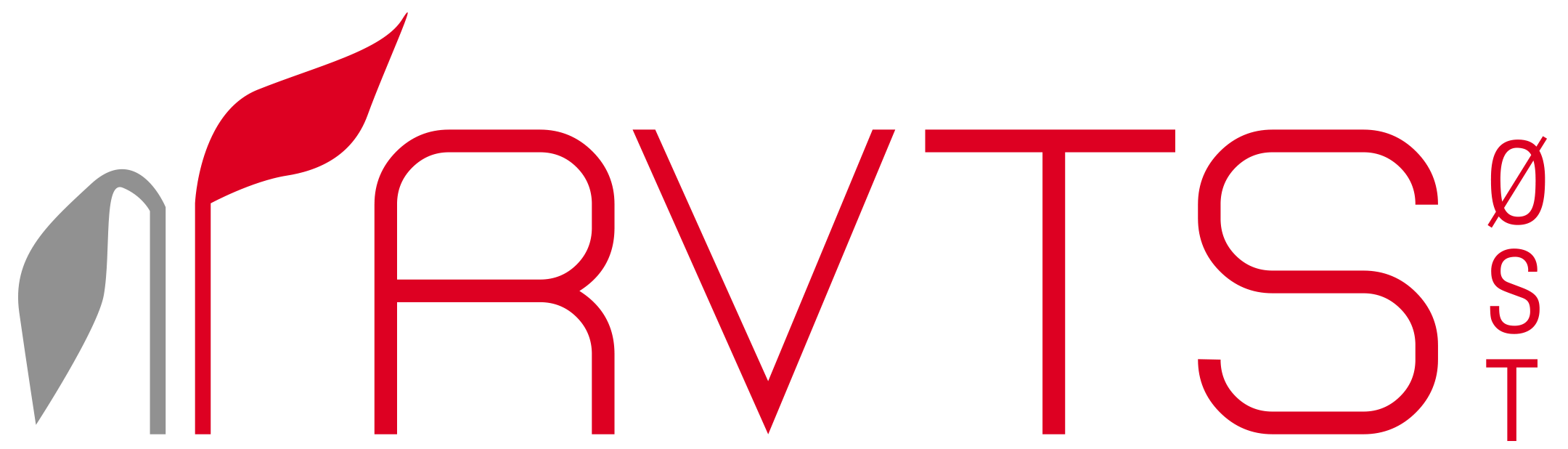 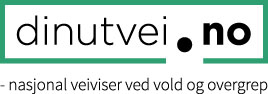 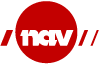 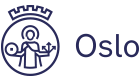 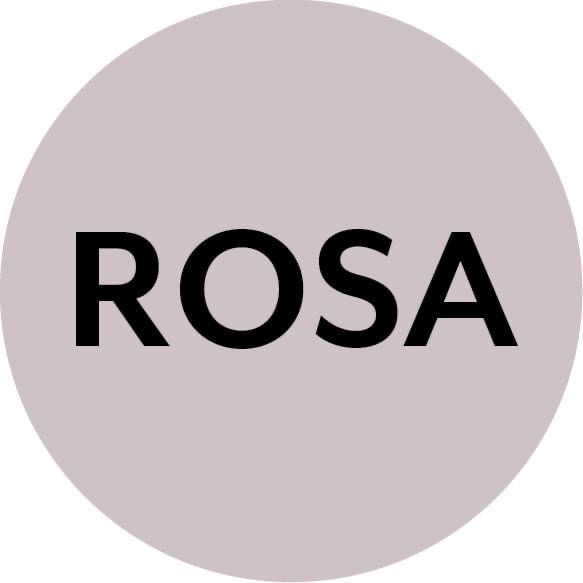 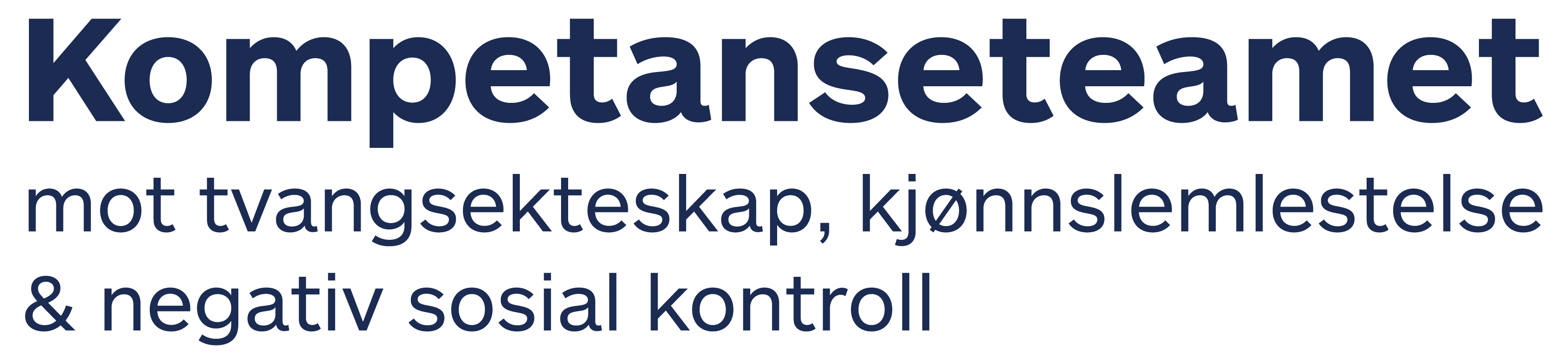 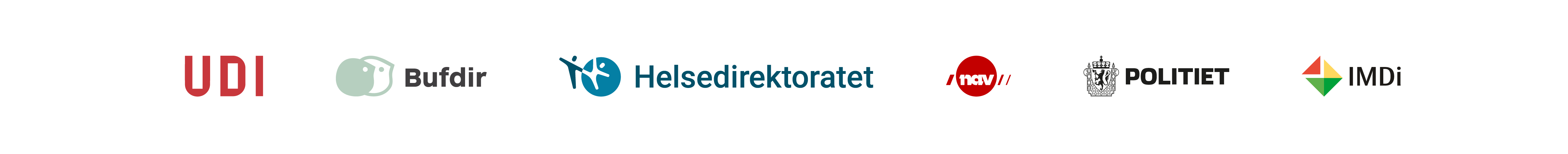 Helsedirektoratet
2
[Speaker Notes: Webinaret i dag er utviklet i samarbeid med gode kollegaer fra andre organisasjoner som jobber med ulike typer av vold, med utnyttelse eller avvergingsplikt. De fleste av disse organisasjonene møter dere i dag.

De er:
Regionalt ressurssenter om vold, traumatisk stress og selvmordsforebygging, region øst (RVTS ØST).
Nasjonalt kunnskapssenter om vold og traumatisk stress (NKVTS) som også stå bak nettsiden dinutvei.no
Bufdir og Kompetanseteamet mot tvangsekteskap, kjønnslemlestelse og negativ sosial kontroll
ROSA – som er et hjelpetiltak for ofre for menneskehandel,
og Human Trafficking Support Oslo ved NAV Grünerløkka.]
Begrepene utnyttelse og menneskehandel
Utnyttelse og menneskehandel – vanskelige å skille, det er ikke forventet at helsepersonell skal kunne mye om begrepene.

Helsepersonell kan bidra til at vold, overgrep, utnyttelse og menneskehandel avdekkes og de utsatte får hjelp.
Helsedirektoratet
3
[Speaker Notes: Tittelen på webinaret er helsepersonell i møte med vold og utnyttelse. Men i løpet av de neste 75 minuttene kommer dere til å høre både begrepene «utnyttelse» og «menneskehandel». I praksis er de vanskelige å skille selv for de som jobber med feltet. Og det er ikke forventet at helsepersonell skal kunne mye om begrepene.

Det som er viktig er at helsepersonell kjenner til, når dere får en mistanke om at noe ikke stemmer, at det finnes veiledning i å møte personer som muligens er utsatt for ulike krenkelser. På den måten kan dere bidra til at vold, overgrep, utnyttelse og menneskehandel avdekkes, slik at de som er utsatt kan få hjelp.]
Om webinaret i dag
Ofre for vold, utnyttelse og menneskehandel kan være i alle aldre og ha ulik bakgrunn. I dette webinaret:

Voksne 
Ved mistanke om at mindreårige er utsatt for vold, blir eller vil bli utnyttet må barnevernet kontaktes.
Nasjonal veiledningsfunksjon i saker om mindreårige ofre for menneskehandel: Vakttelefon: 466 15 000 (man-fre i ordinær arbeidstid)
I begge case som presenteres har utsatte innvandrerbakgrunn
Helsedirektoratet
4
[Speaker Notes: Webinaret i dag handler om situasjoner der ofrene er voksne personer.  Når det er mistanke om vold mot mindreårige, eller at mindreårige er eller vil bli utnyttet, må barnevernet kontaktes. Det er opprettet Nasjonal veiledningsfunksjon i saker om mindreårige ofre for menneskehandel i Bufdir, de gir veiledning om hvordan følge opp mindreårige ofre for menneskehandel. Vakttelefon: 466 15 000]
Om webinaret i dag
Innvandrerbakgrunn kan gi flere sårbarheter
Flere avveininger for helsepersonell – bl.a. om riktig bruk av tolk. Tolkeloven: Kvalifisert tolk må brukes når brukeren ikke kan kommunisere forsvarlig på norsk
De fleste ofre for menneskehandel i Norge har innvandrerbakgrunn. Og mange har vært i kontakt med helsetjenester.
Helsedirektoratet
5
[Speaker Notes: I løpet av webinaret vil dere få presentert to caser, der begge antatte ofre har innvandrerbakgrunn. Det er viktig å understreke at ofre kan være i alle aldre og ha mange ulik bakgrunner. Men personer med innvandrerbakgrunn og, særlig, mennesker på flukt har ofte flere sårbarheter som kan utnyttes. Noen kommer fra land med vanskelige levekår og har aldri vært i det som vi forstår som et «normalt arbeidsforhold», mange kan ikke språket og vet ikke hvordan de kan finne og få hjelp. 

Dette er også forhold som utgjør utfordringer for helsepersonell, som for eksempel må tenke gjennom hvordan de skal bruke tolk når de får mistanke om vold og utnyttelse. Her er det viktig å minne om at tolkeloven slår fast at kvalifisert tolk må brukes når bruker eller pasient ikke kan kommunisere forsvarlig på norsk.

De fleste ofre for menneskehandel som hjelpetjenestene har vært i kontakt med, har innvandrerbakgrunn. Mange av dem har vært i kontakt med helsetjenestene. Helsepersonell er derfor i en unik posisjon til å kunne hjelpe.]